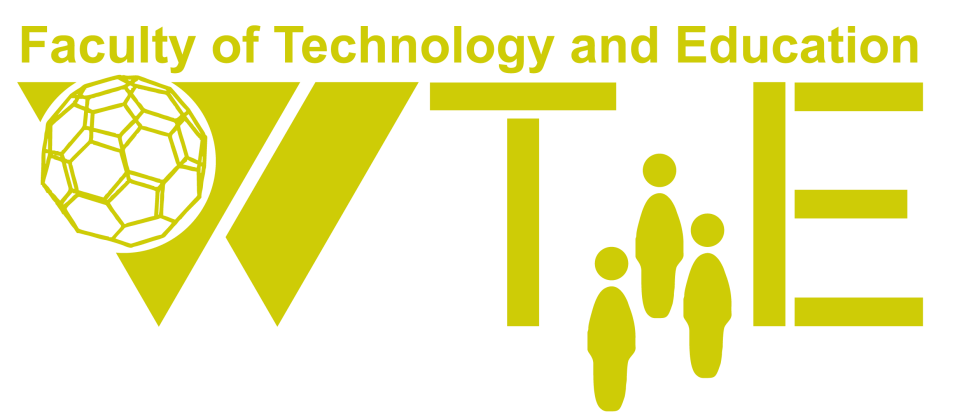 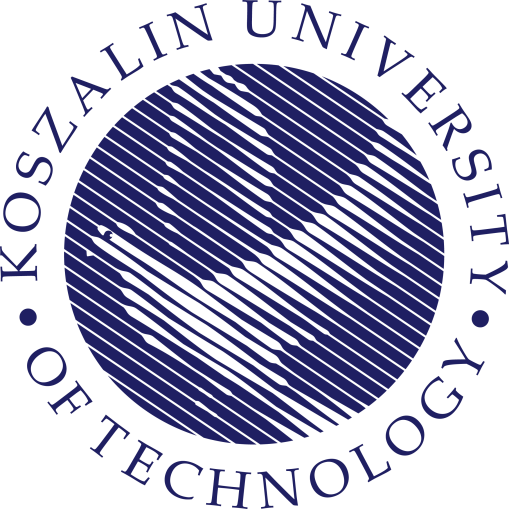 Praca w wielokulturowej klasie szkolnej – praktyczne wskazówki
Dr Joanna Augustyniak
Określenie grupy odbiorców
Określenie grupy nowoprzybyłego
Praktyczne wskazówki postępowania podczas przyjmowania nowego ucznia
Poznanie kultury ucznia
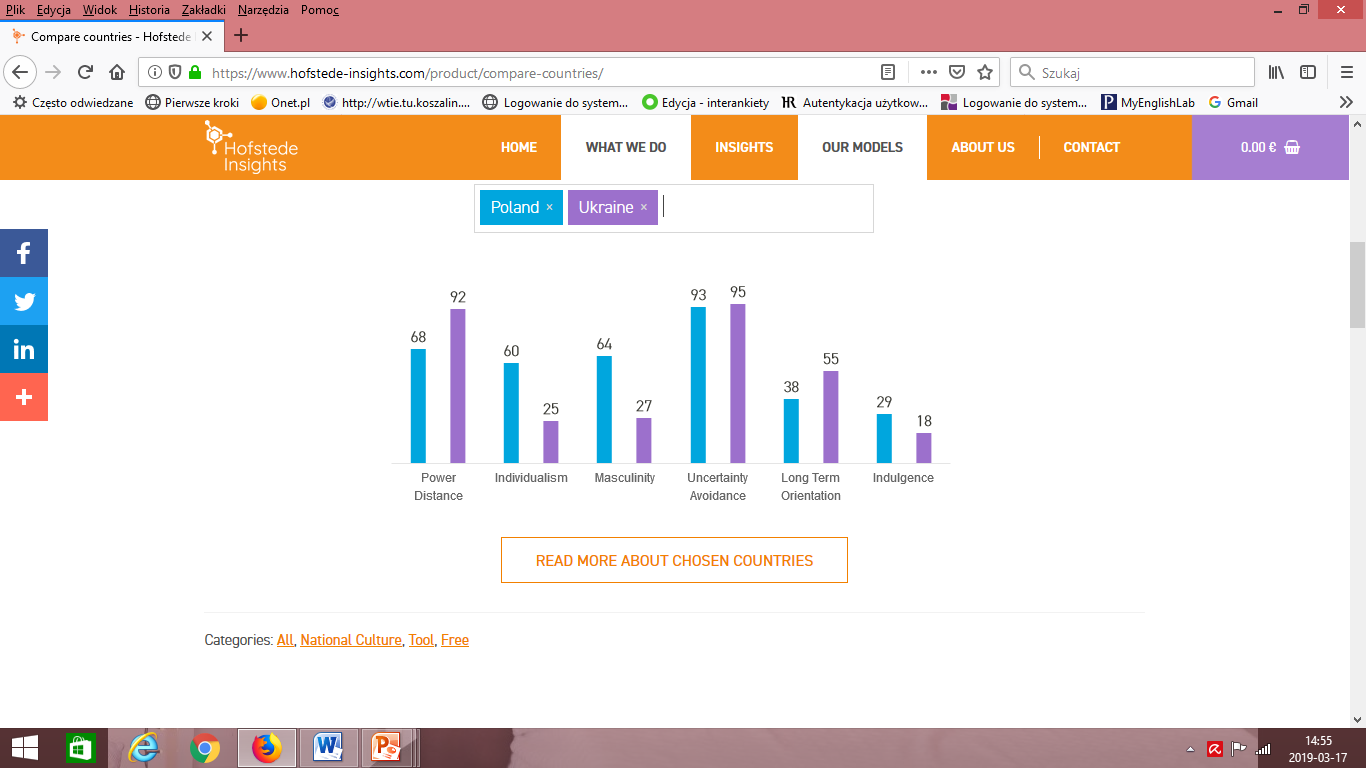 Wstępny wywiad
Wskazówki dotyczące pracy z dzieckiem odmiennym kulturowo
Przykłady skutecznych rozwiązań na poziomie szkoły
Bibliografia
J. Augustyniak - Inny w mojej klasie (w:) „Refleksje” Zachodniopomorski dwumiesięcznik Oświatowy nr 5/2016, s. 30-34. 
Augustyniak J., Polski uczeń w Irlandii, Nadbałtycki Ośrodek Naukowo- Dokumentacyjny, Gdańsk 2013
Augustyniak  J., Sikora K. – Człowiek w wielokulturowym świecie. Wydawnictwo Politechniki Koszalińskiej, Koszalin 2014. 
Piegat-Kaczmarczy M., Rejmer Z. -  Inny w polskiej szkole. Poradnik dla nauczycieli pracujących z uczniami cudzoziemskimi, Warszawa 2010,
Hofstede G., Hofstede G.J., Minkov M. - Kultury i organizacje, Polskie Wydawnictwo Ekonomiczne, Warszawa 2011.
Dziękuję za uwagę